LIEDANALYSE:​
„Ich lieb den Frühling“
Agenda
A
1. Thematische Ausrichtung: inhaltlich-außerschulischer Aspekt 
2. Liedstruktur: inhaltlich-musikalischer Aspekt
- Aufbau / Liedform / Rhythmus 
- Text 
- Tonart / Melodie / Harmonik 
3. Didaktisch-methodische Überlegungen 
- Umgangsmöglichkeiten 
- Fazit
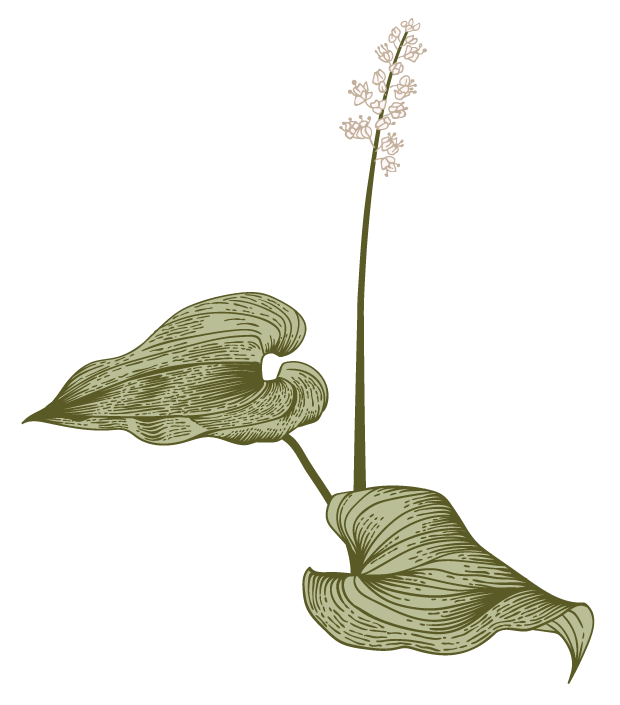 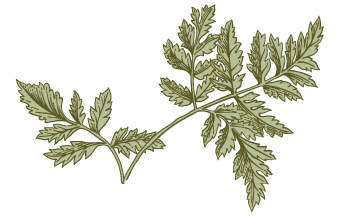 2
Hörbeispiel – „ich lieb den Frühling“
https://youtu.be/EMLAOJgWw-k?feature=shared
3
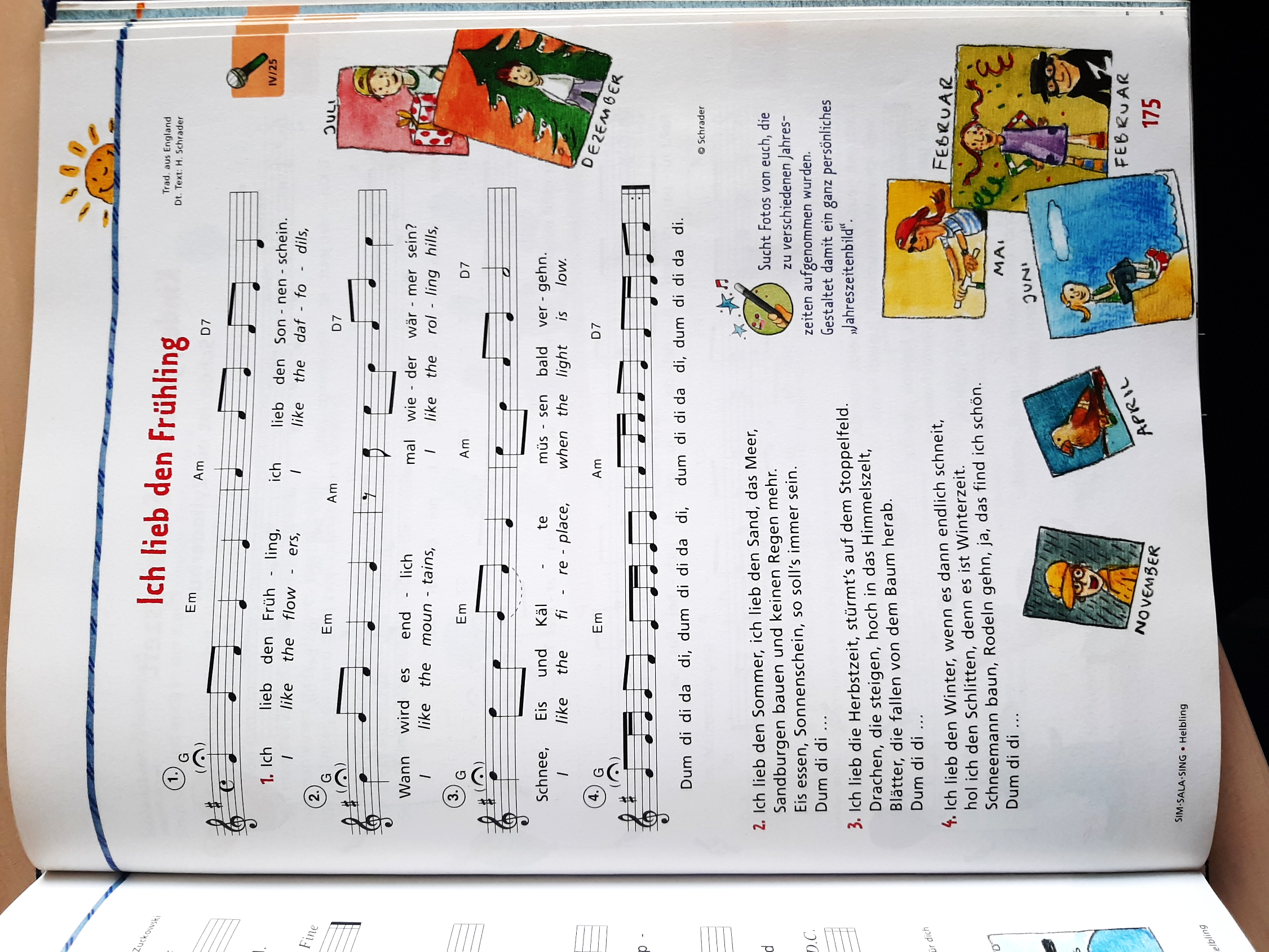 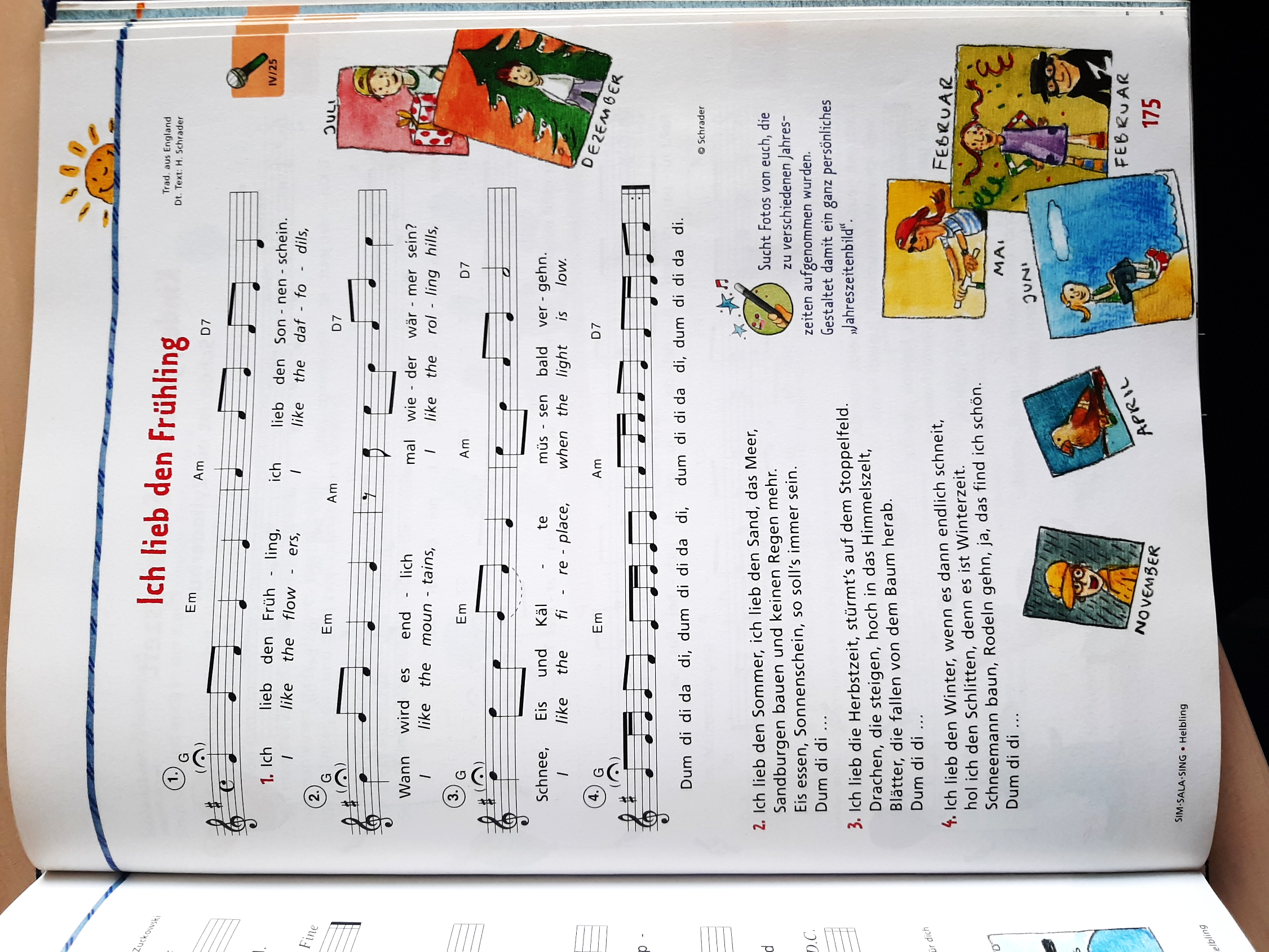 4
1. Thematische Ausrichtung: inhaltlich-außerschulischer Aspekt
Nah an der Erfahrungs- und Erlebniswelt der Kinder: z.B durch die vier Jahreszeiten und Interessen, wie Drachen steigen, Schlittenfahren oder Sandburgen bauen 
Erzählung einer Geschichte: saisonaler Ablauf eines Jahres wird mithilfe der vier Jahreszeiten beschrieben 
Geeignet ab 1. Klasse (höhere Klassen in Englisch)
Fächerübergreifend: Englisch, HSU, Kunst, Deutsch 
Jahreslauf: über das Schuljahr hinweg passend zur Jahreszeit eine neue Strophe lernen
5
2. Liedstruktur: inhaltlich-musikalischer AspektAufbau / Liedform / Rhythmus
Aufbau/Liedform: Kanon mit 4 Strophen
Taktart: 4/4 Takt, Volltakt 
Rhythmus:

Strophen: Viertel- und Achtelnoten / Refrain: Achtel- und Sechzehntelnoten
Keine punktierten Noten
Achtelpausen 
Rhythmusbausteine: Lö-we im 1. und 3. Takt, Pa-pa-gei im 2. und 4. Takt, Klap-per-schlan-ge und Bär im 6. Takt, Schild-kröte im 1., 2., 3., und 5. Takt
6
2. Liedstruktur: inhaltlich-musikalischer AspektText
Einfache Sprache 
Im Englischen müssen Wörter geklärt werden (daffodils, rolling hills, …) 
Wiederholungen: „Ich lieb den Frühling…, dum di da di, dum di da di, … 
Reimwörter: Sonnenschein – sein, Meer – mehr, Stoppelfeld – Himmelszelt
7
2. Liedstruktur: inhaltlich-musikalischer AspektTonart
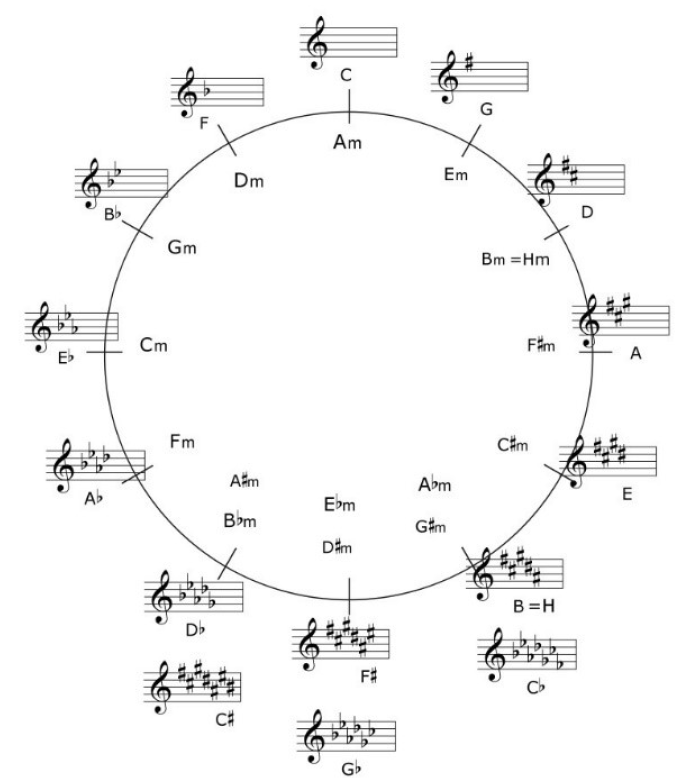 Tonart: 
Lied beginnt und endet auf g 
# -> G-Dur
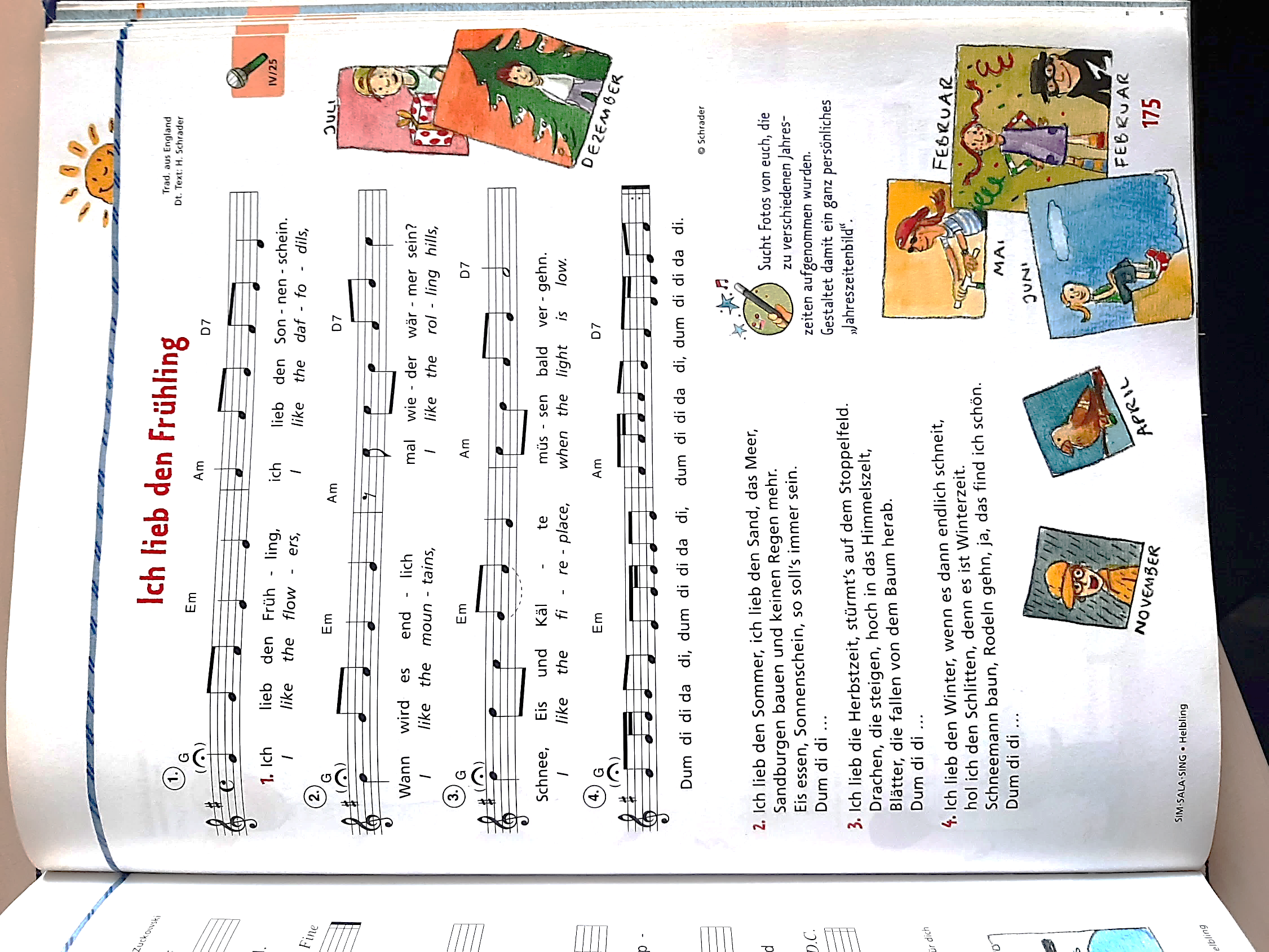 8
2. Liedstruktur: inhaltlich-musikalischer AspektMelodie
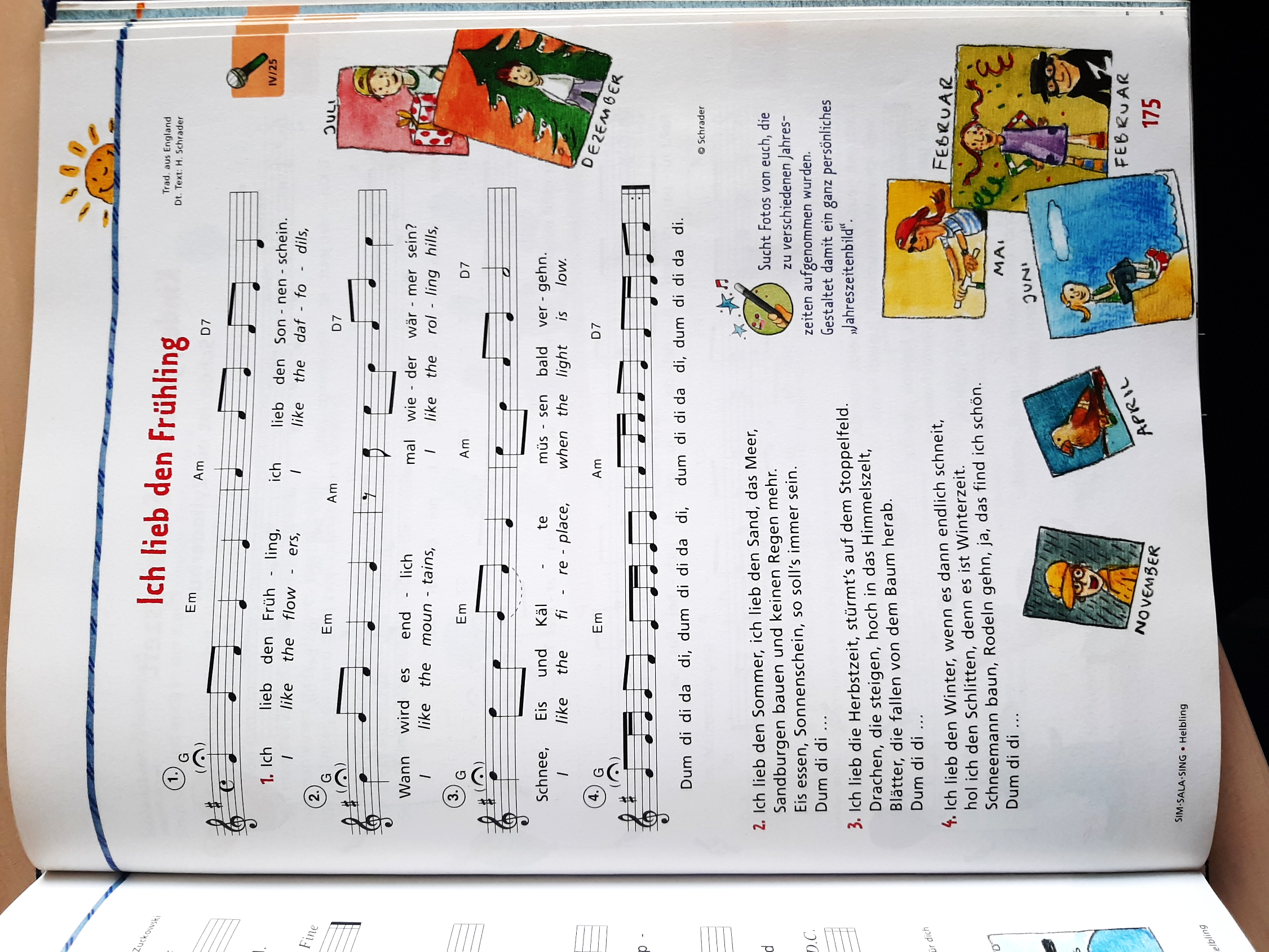 Melodie: 
Tonumfang (Ambitus): d‘ - d‘‘
Keine schwierigen Intervalle oder Intervallsprünge 
Meist: reine Prim oder große Sekunde 
Beim Übergang von 1-2, 3-4, 5-6 jeweils ein Quartsprung
9
2. Liedstruktur: inhaltlich-musikalischer AspektHarmonik
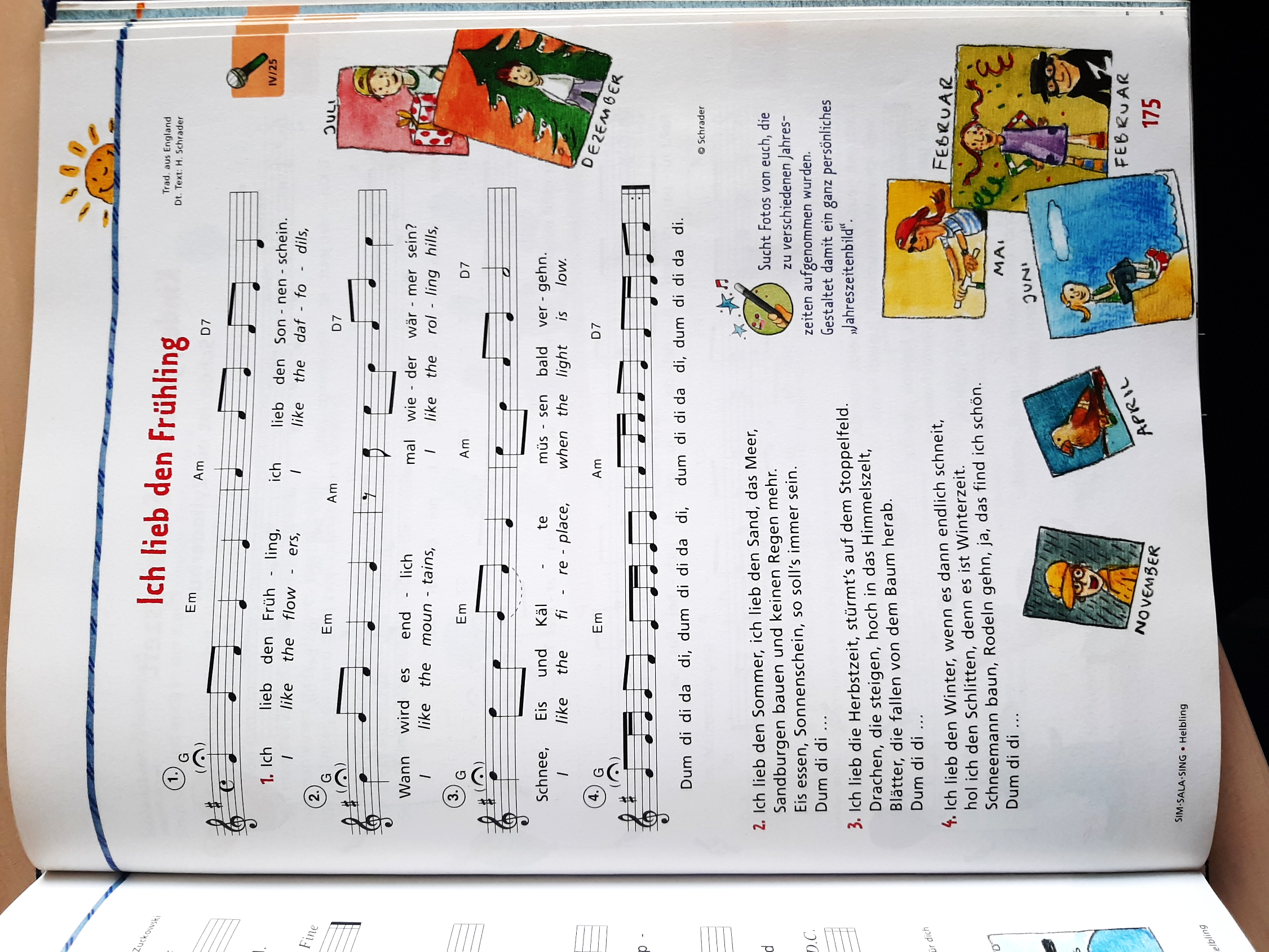 Harmonik: 
Ostinato (immer wiederkehrende Akkorde): G-Em-Am-D7
10
3. Didaktische methodische ÜberlegungenUmsetzungsmöglichkeiten
Szenische Darstellung, Spielen, Zeichnen 
Harmonisches Ostinato (Akkordfolgen wiederholen sich) -> Begleitung mithilfe von Stabinstrumenten, z.B. Xylophon 
Dichten eigener Strophen, z.B. „ich lieb die Ferien…“ (Silbenanzahl beachten!)
Sortieren von Textschnipseln nach Jahreszeit
11
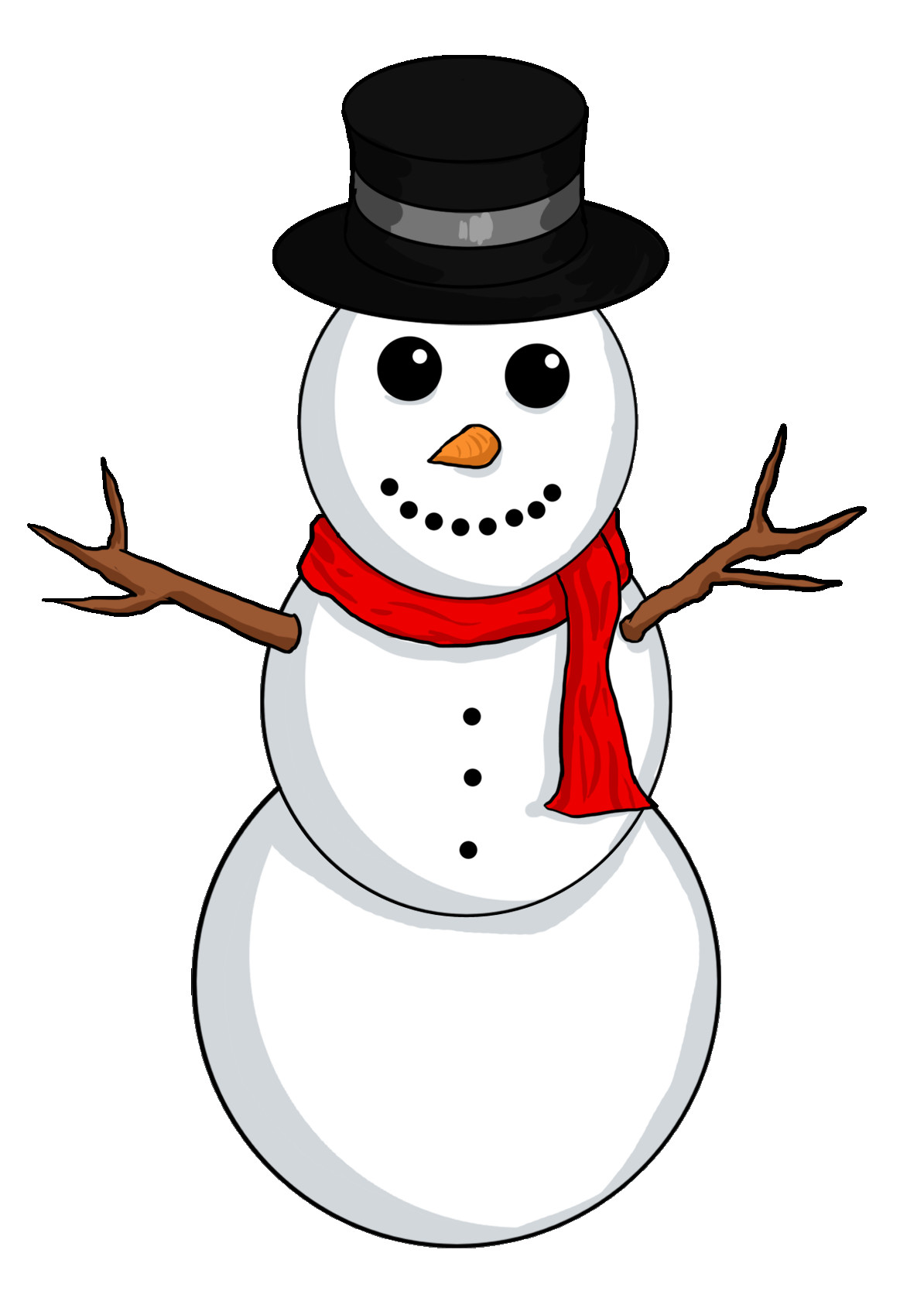 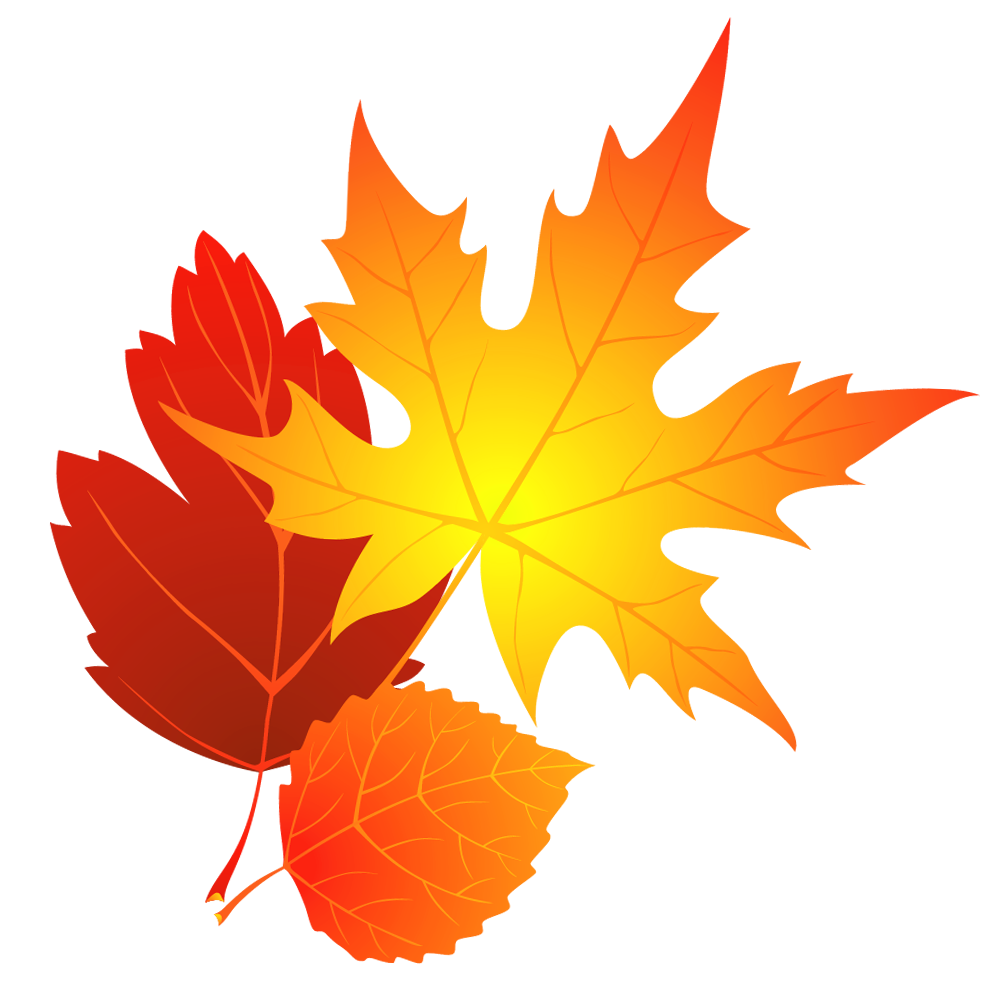 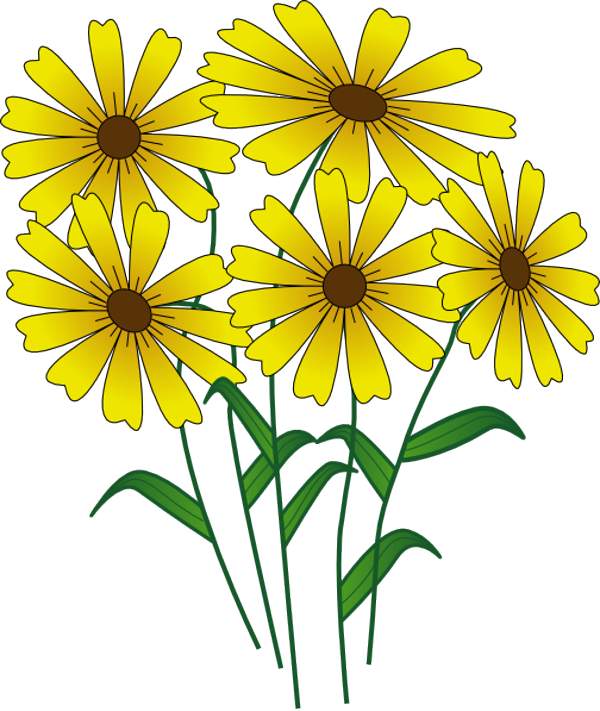 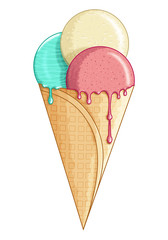 12
3. Didaktische methodische ÜberlegungenFazit
Bekanntes Kinderlied 
Liegt im Hauptsingbereich der Grundschüler*innen: d‘-d‘‘
Leicht verständlicher Text 
Einprägsame Melodie 
Passt in den Erfahrungsschatz der Kinder 
Kann fächerübergreifend auf viele Arten eingesetzt werden
13
Literatur und Quellen
https://musikfurkinder.de/2017/03/01/lied-ich-lieb-den-fruehling/
https://www.blkm.de/Materialien/Lieder/Ich_lieb_den_Fruehling
Lied zum Abspielen:  https://youtu.be/EMLAOJgWw-k?feature=shared
Maierhofer, L.; Kern, R.; Kern, W. (2010): Sim-Sala-Sing. Das Liederbuch für die Grundschule. Rum/Innsbruck, Esslingen: Helbling. S. 175.
Presentation title
14